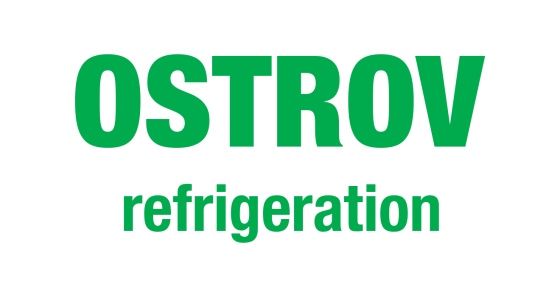 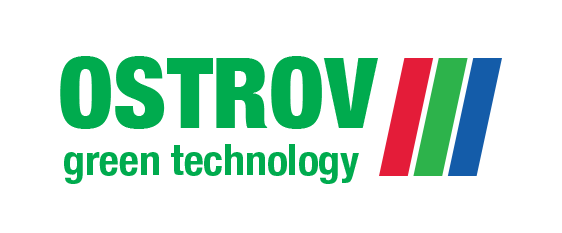 Эффективные решения для систем холодоснабжения
предприятий пищевой промышленности
и складских комплексов
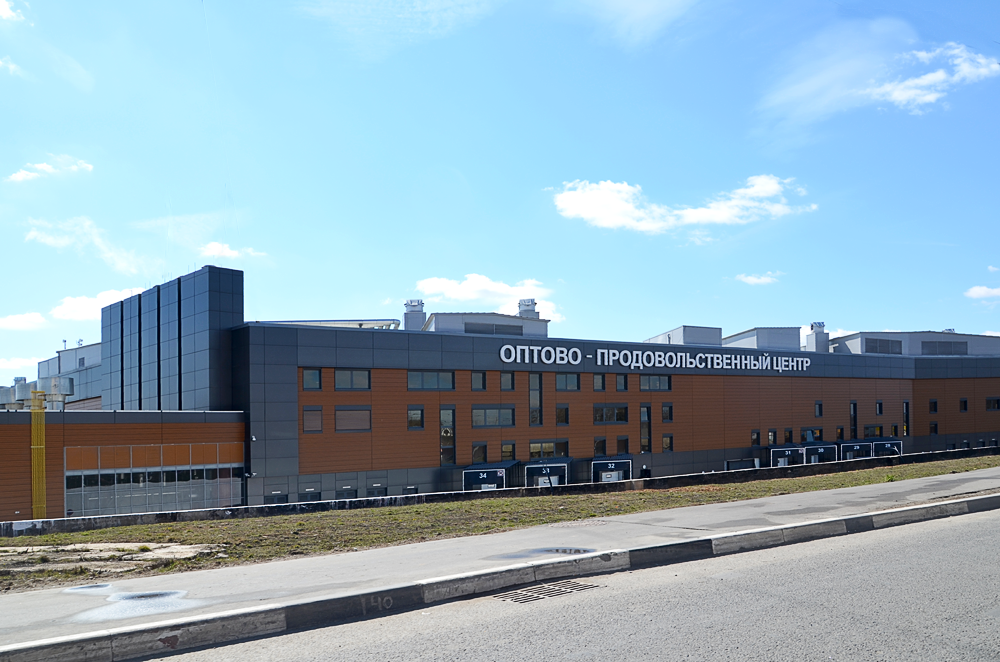 Холодильное оборудования для складских комплексов
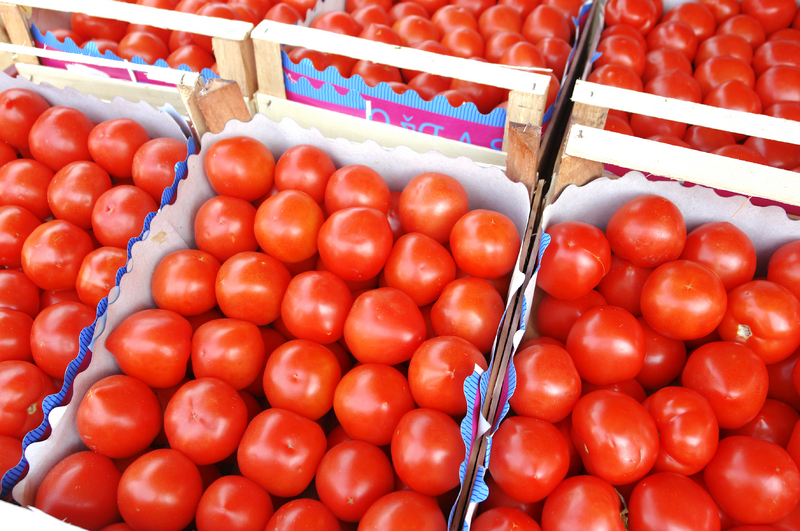 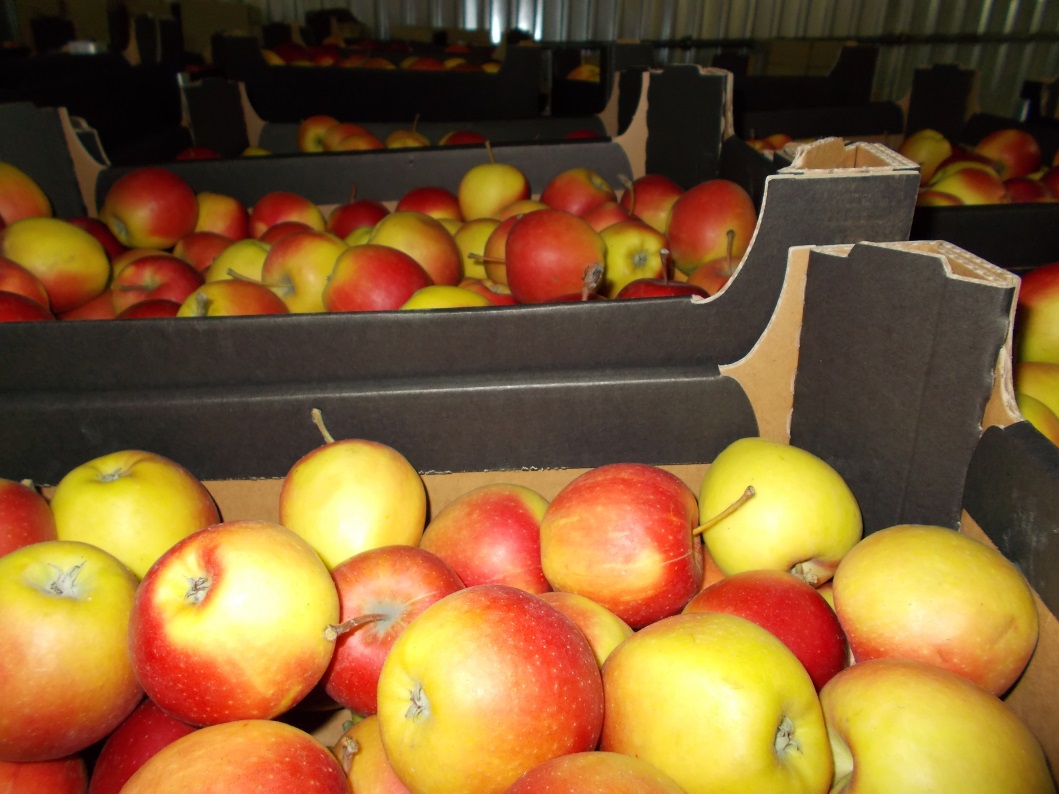 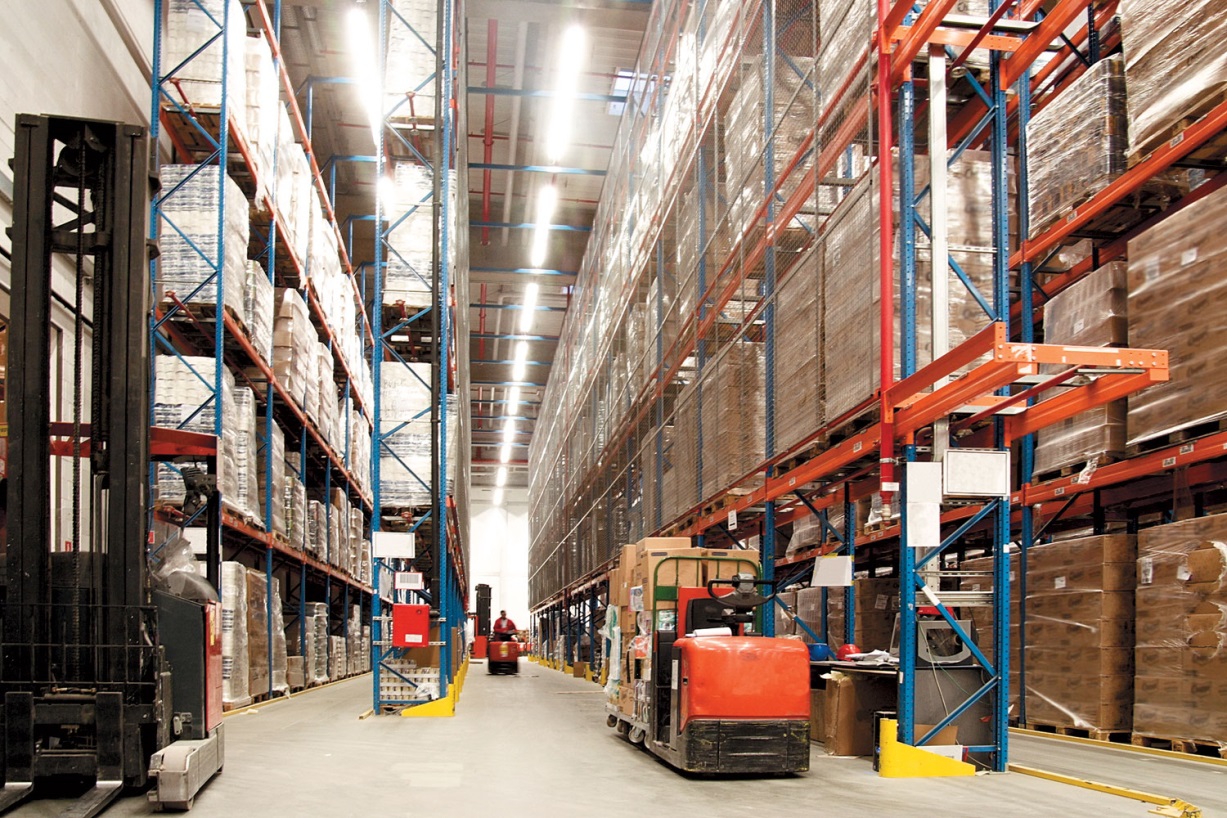 Технологические
процессы обработки сельскохозяйственной продукции
Технологические процессы долгосрочного хранения продуктов питания
Технологическое кондиционирование производственных помещений и логистических зон
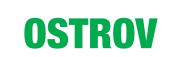 Типовые решения для холодильных камер
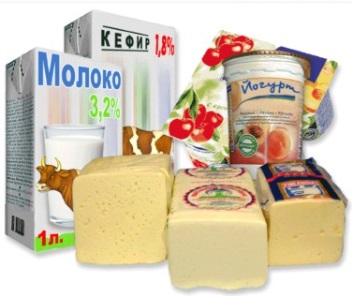 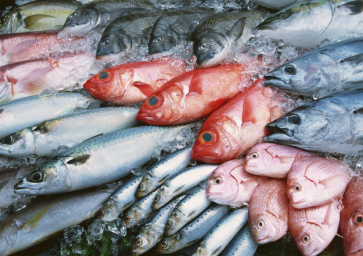 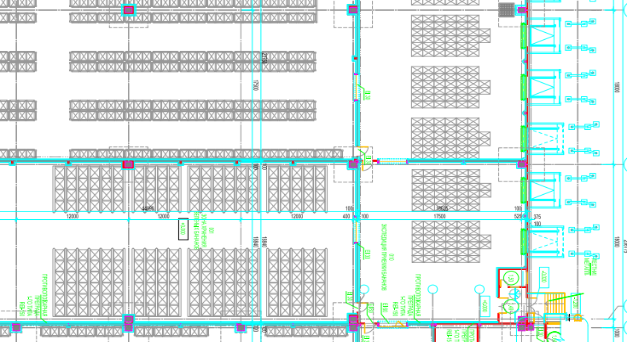 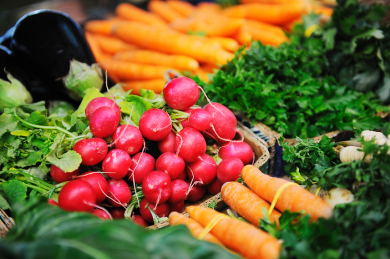 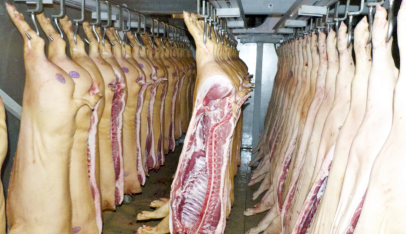 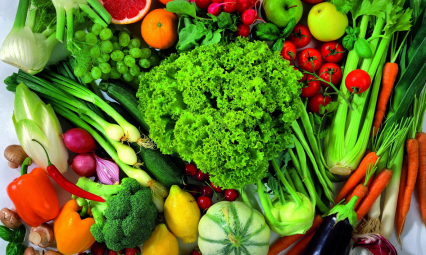 Низкотемпературные камеры хранения                 -18  …  -25 ᵒС
Среднетемпературные камеры хранения                 0   …  +10 ᵒС
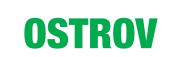 Типовые решения OSTROV
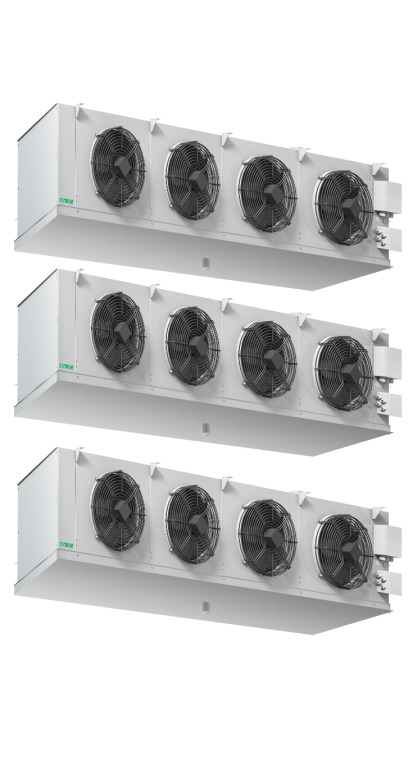 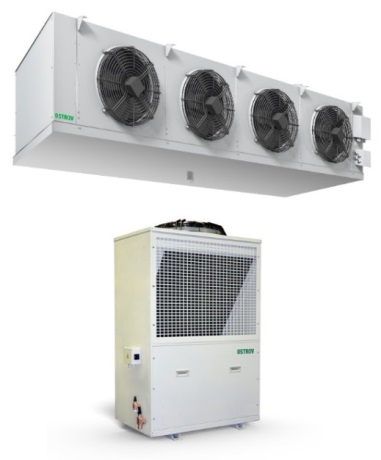 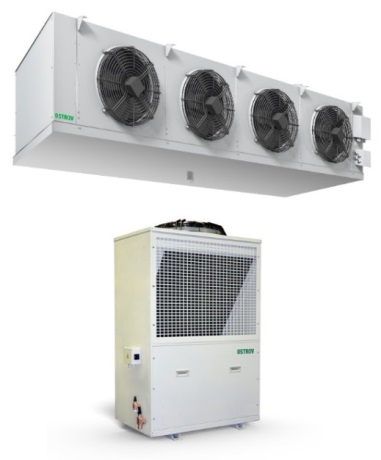 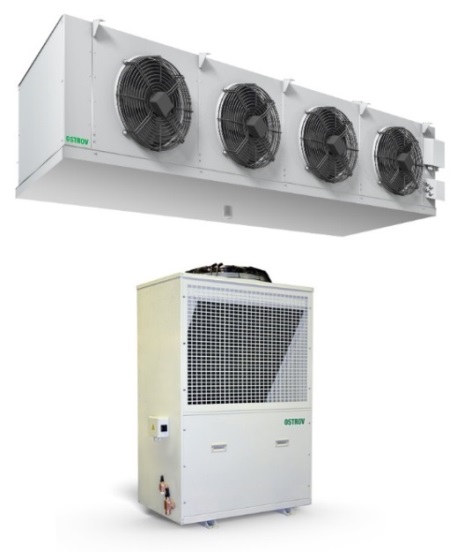 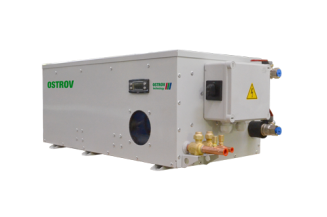 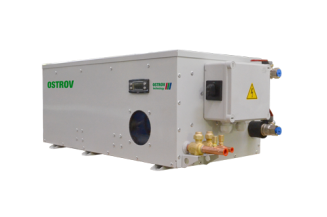 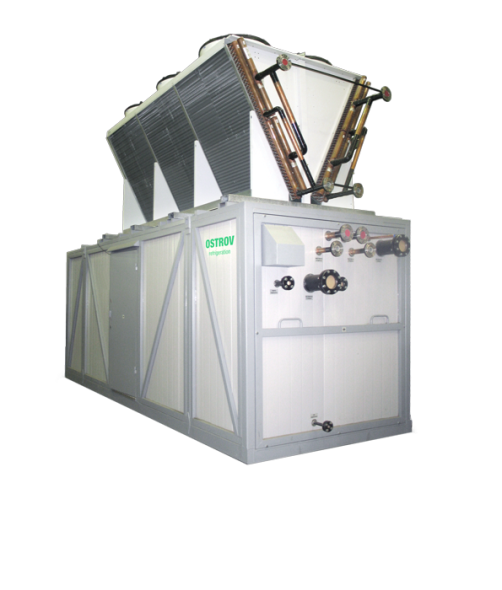 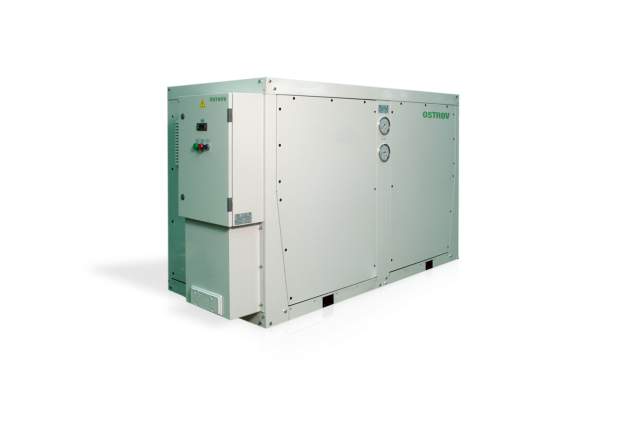 Сплит-система
Ostrov Green Technology
Система централизованного холодоснабжения
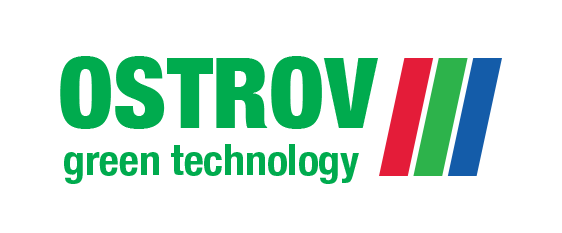 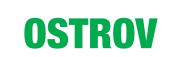 Типовое решение
Система ОА140 + ОН201
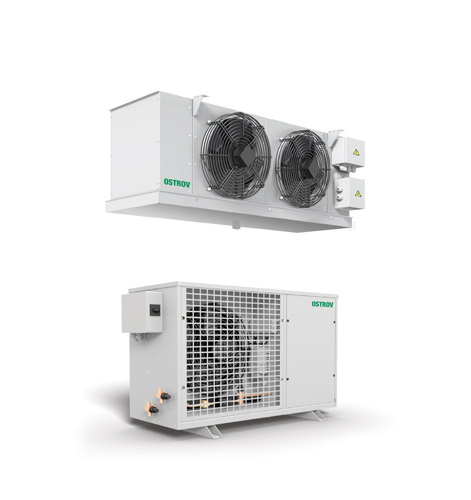 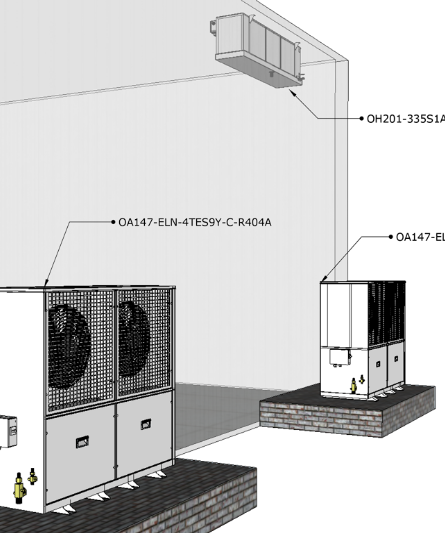 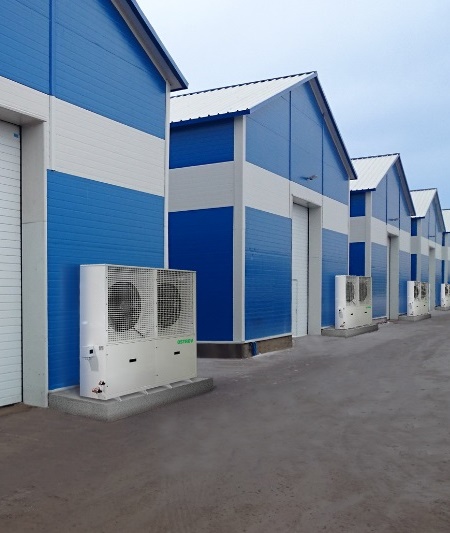 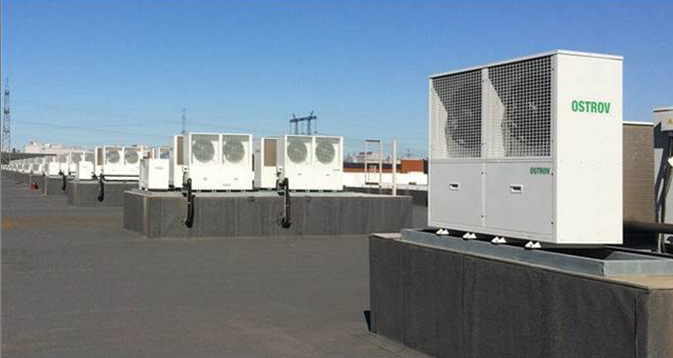 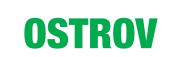 Типовое решение
Сплит-система
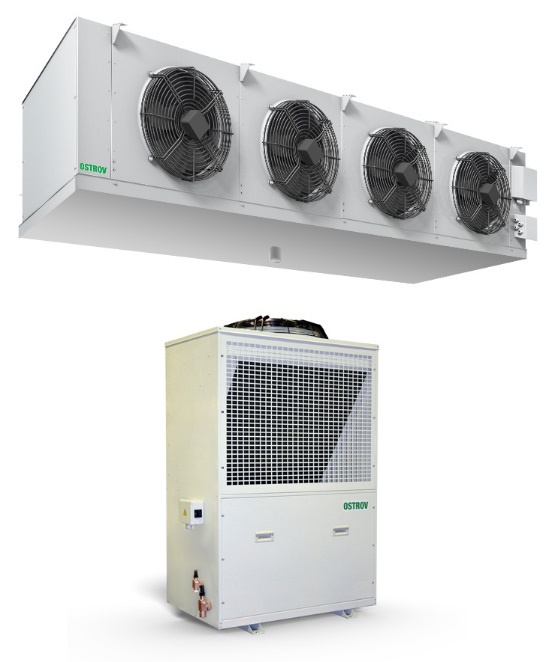 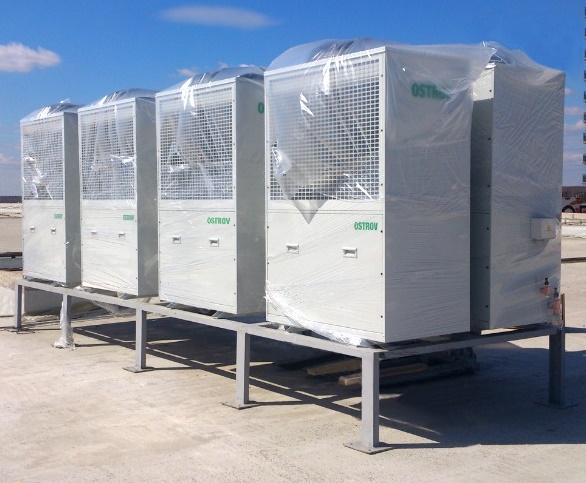 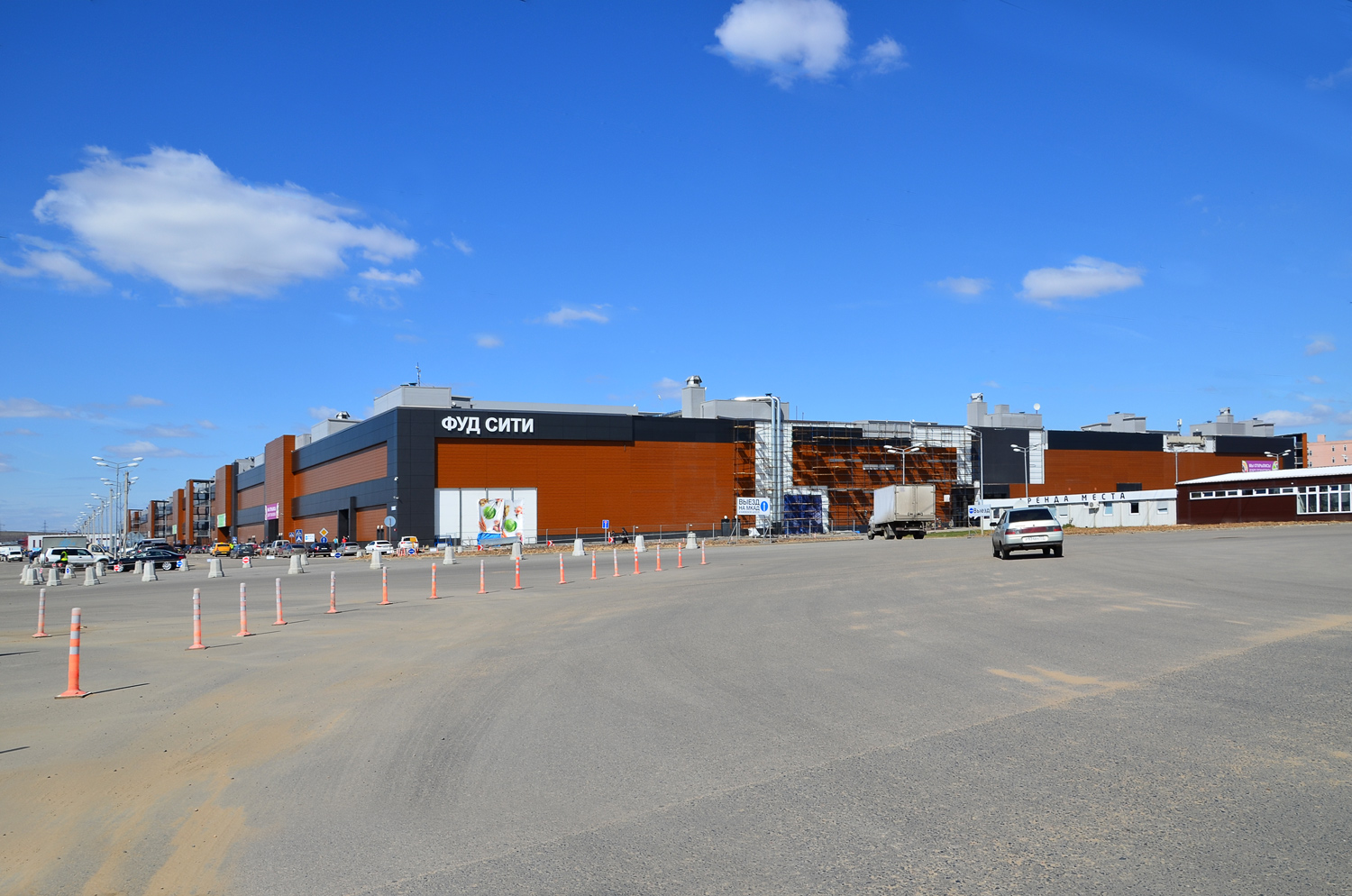 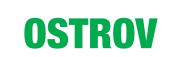 Типовое решение
Централизованная система охлаждения
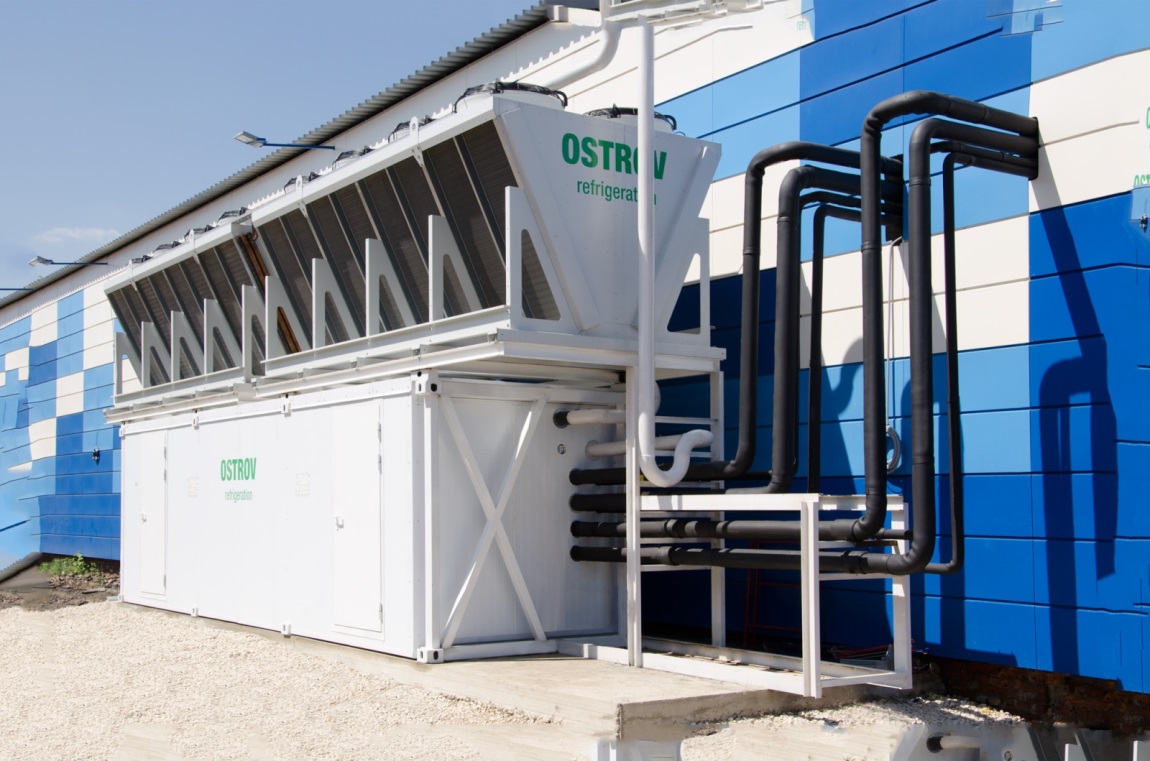 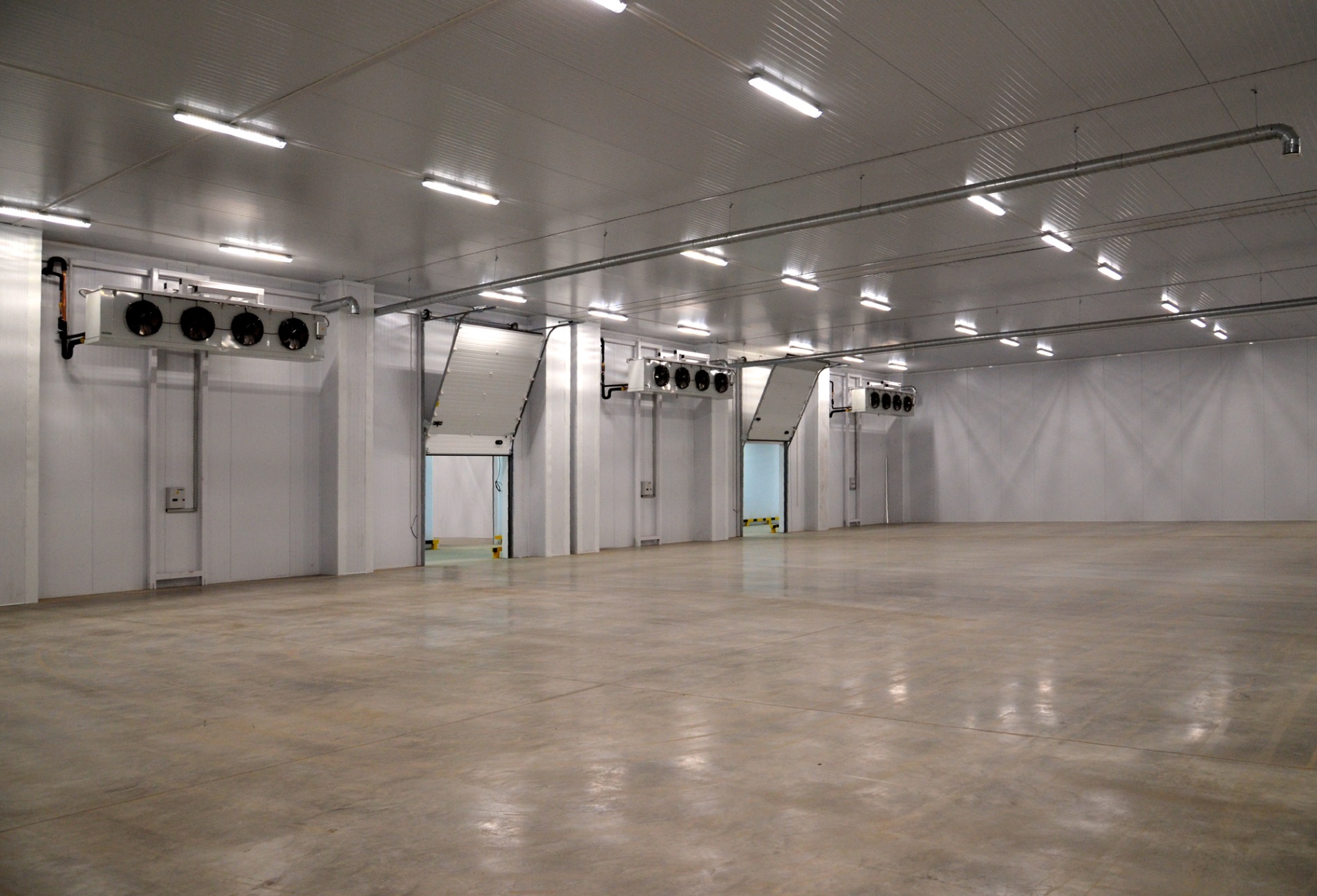 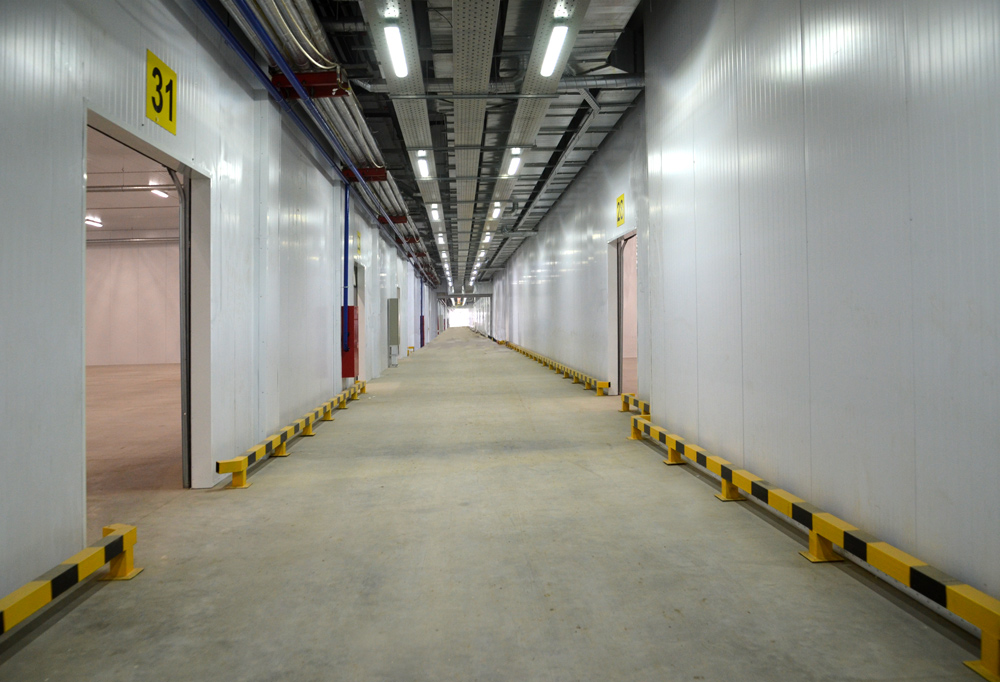 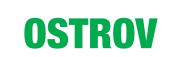 Типовое решение
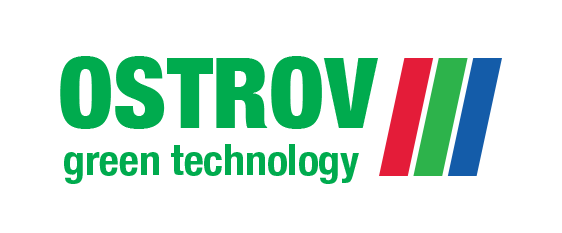 Ostrov Green Technology
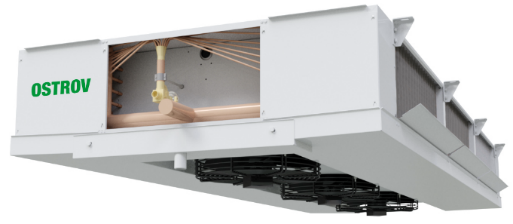 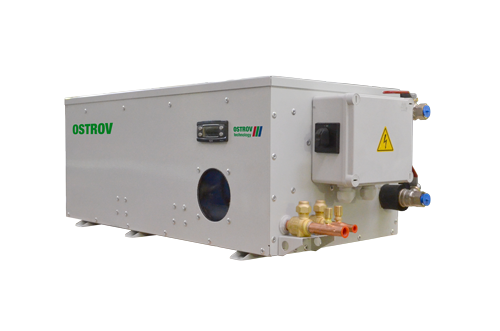 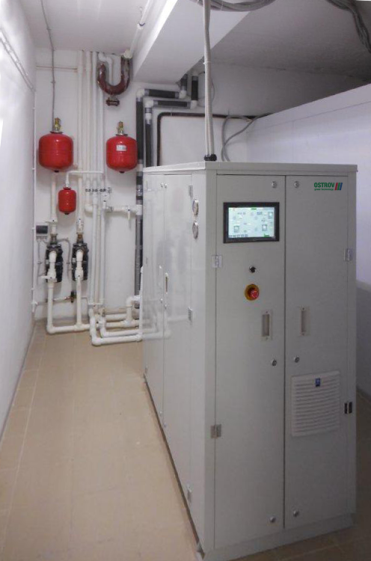 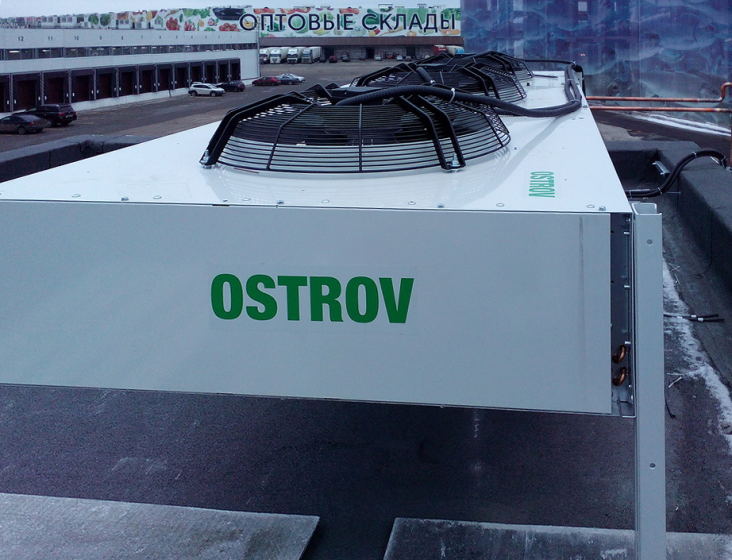 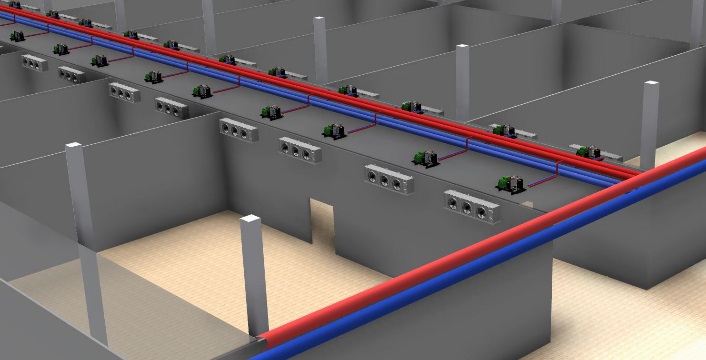 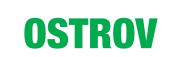 Области применения оборудования OSTROV
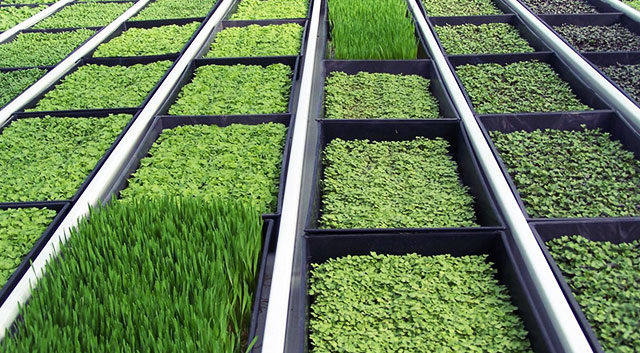 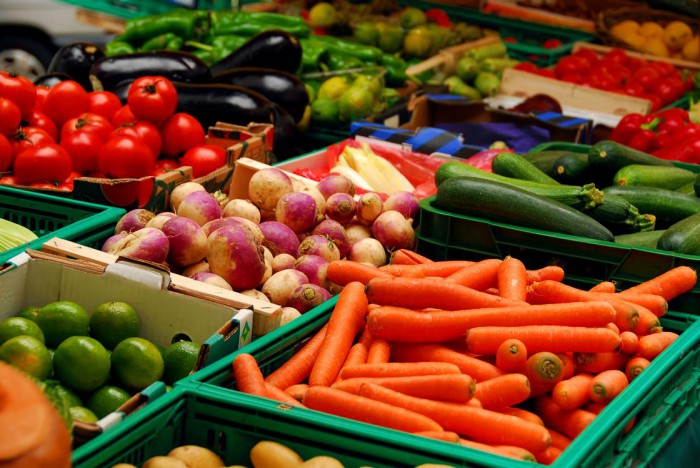 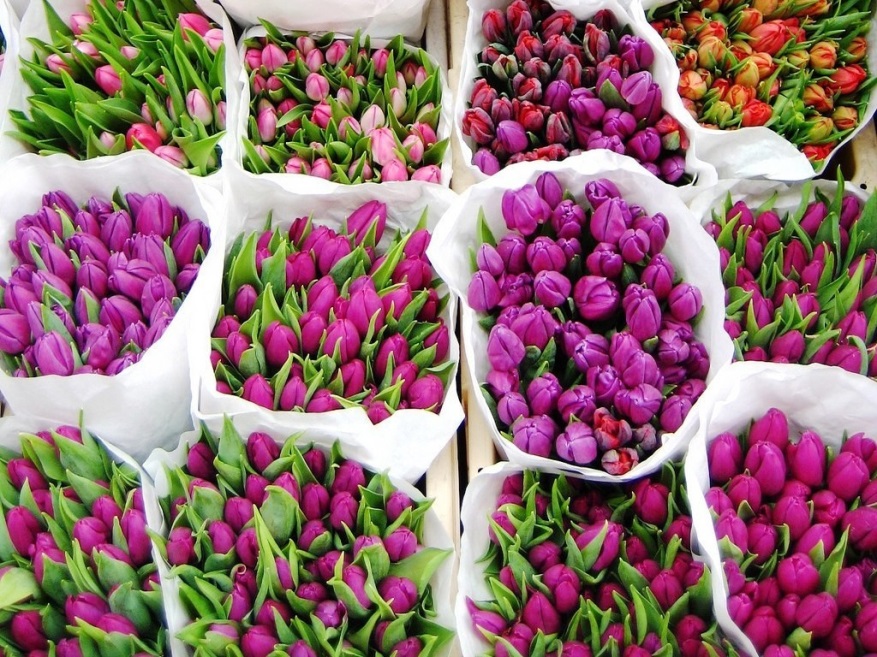 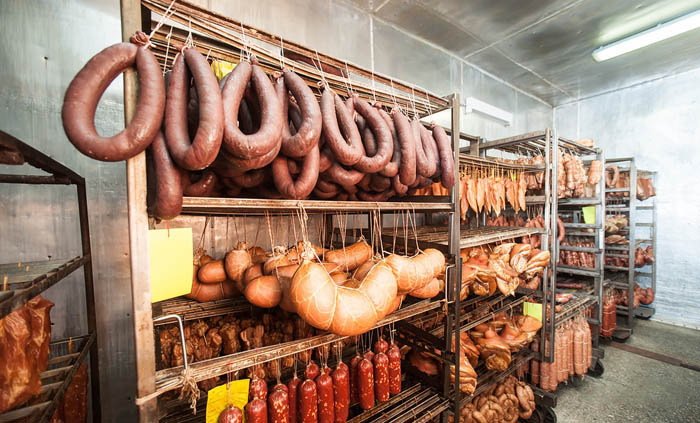 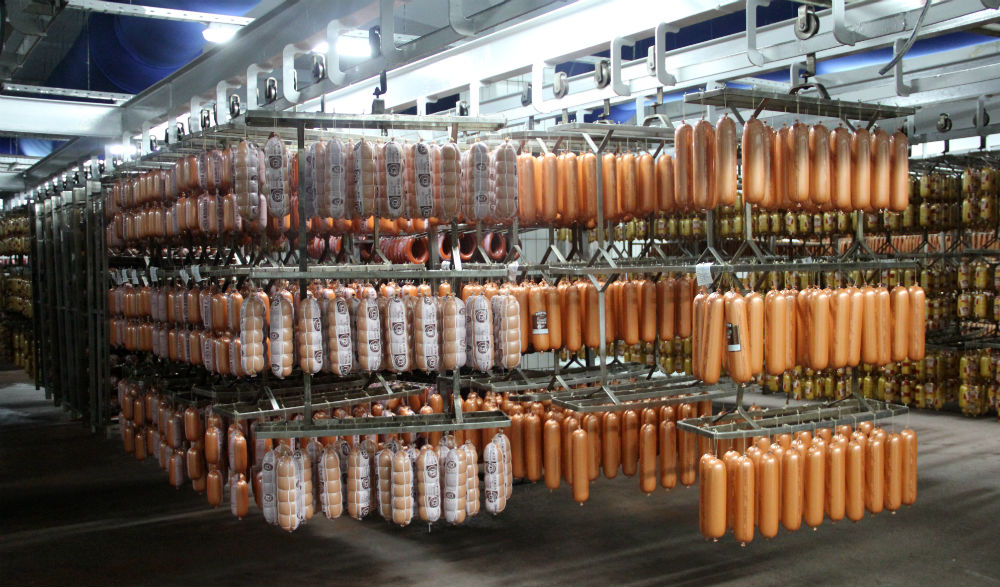 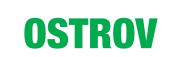 География продаж
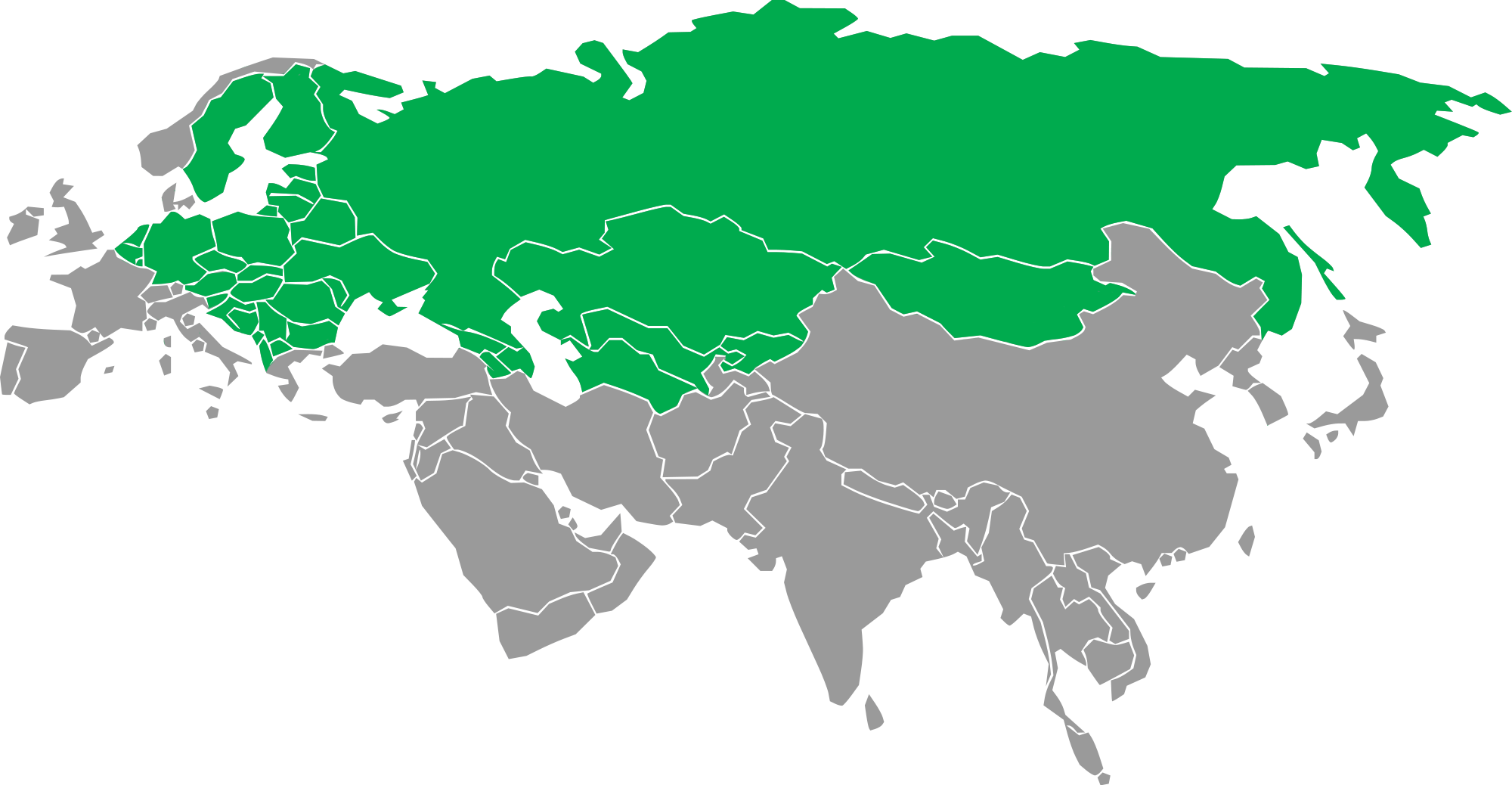 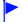 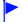 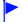 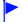 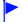 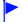 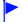 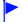 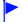 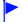 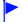 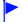 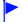 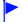 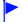 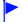 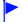 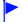 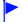 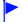 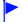 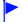 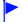 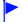 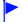 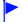 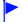 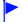 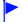 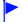 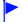 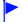 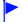 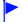 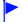 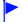 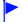 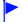 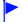 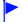 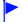 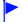 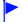 29
96
34
2
Авторизованных сервисных центров
Авторизованных дилеров
Страны
Производственных
площадки
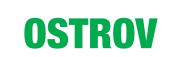 Техническая поддержка
Консультации высококвалифицированных специалистов
Удобное программное обеспечение для оптимального выбора и расчета оборудования
Каталоги продукции
Руководства по монтажу и эксплуатации оборудования
Техническая поддержка в процессе монтажа, ввода в эксплуатацию и в течение всего жизненного цикла изделия
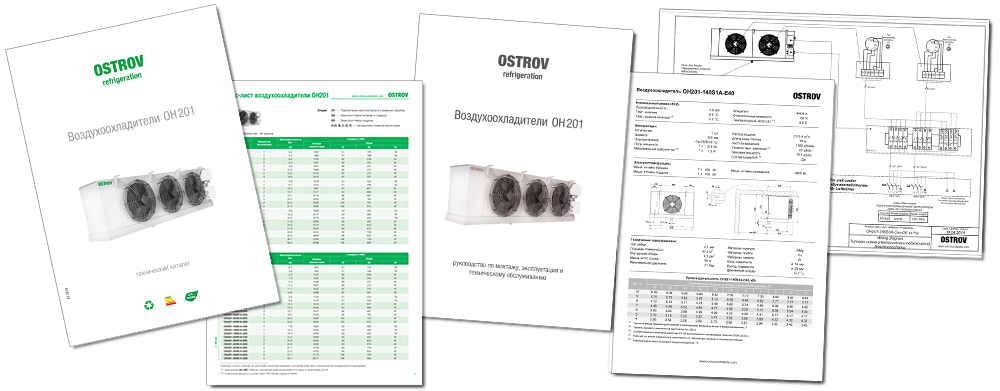 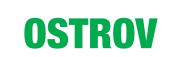 Референс-лист
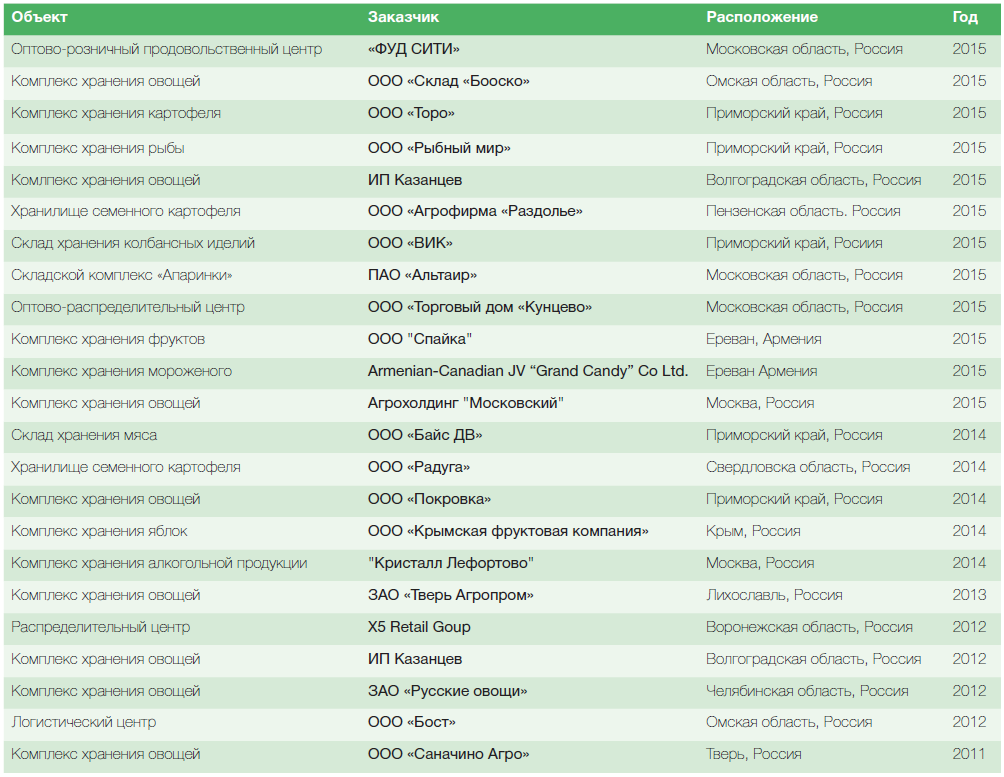 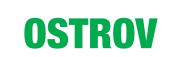 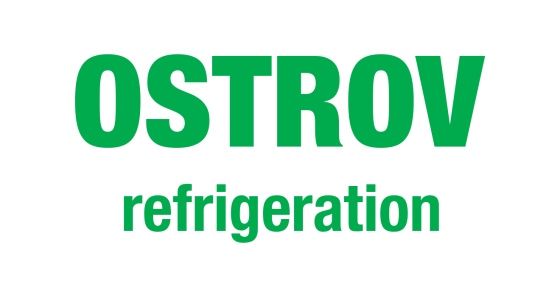 www.ostrovcomplete.com
ru@ostrovcomplete.com